Деградация земель сельскохозяйственного назначения
Автор:
Юрков Богдан Михайлович,
студент 2 курса группы 32.02.05 «Агрономия» 
КГПОБУ «Камчатский сельскохозяйственный техникум»








Руководитель: 
Середа Виктория Владимировна, преподаватель экологии
с. Сосновка, 2025г.
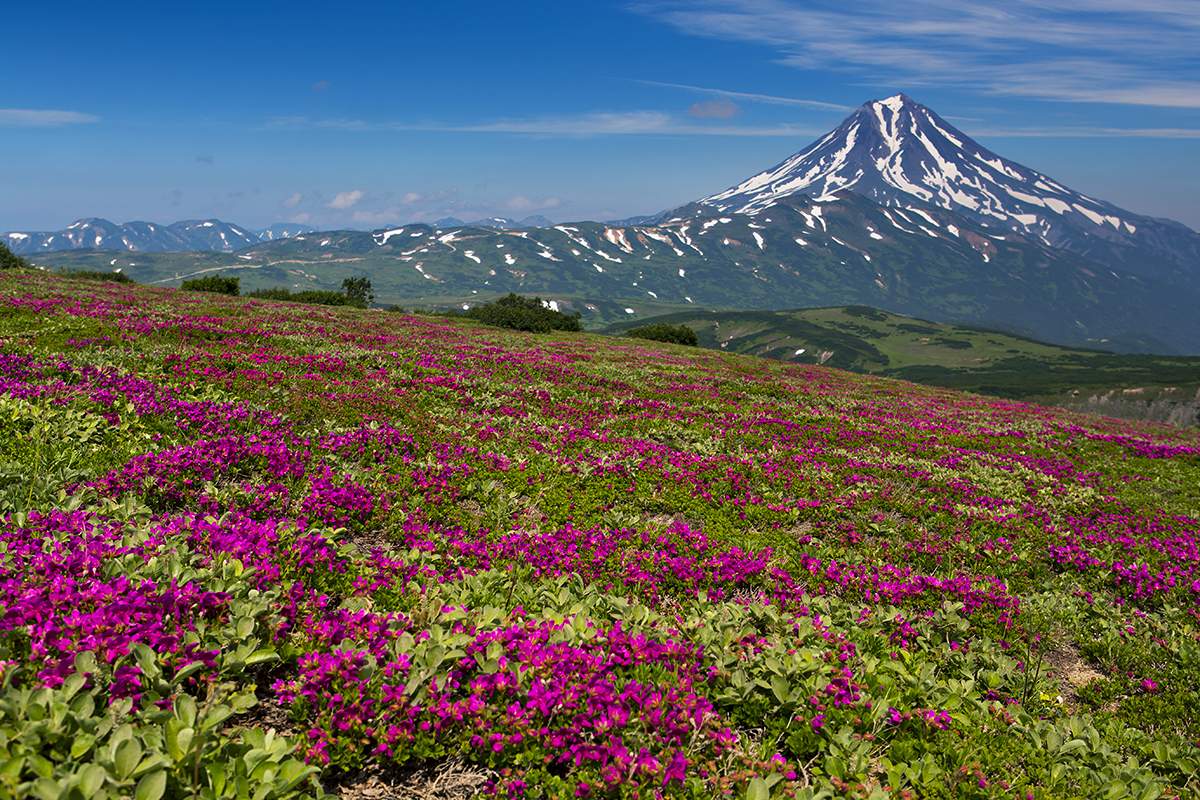 и пути решения проблемы
Использование земельных ресурсов в современных рыночных отношениях – 
один из основополагающих факторов развития каждой страны.
Деградация почв - это совокупность процессов, которые приводят к изменению функций почвы, количественному и качественному ухудшению её свойств, постепенному ухудшению и утрате плодородия
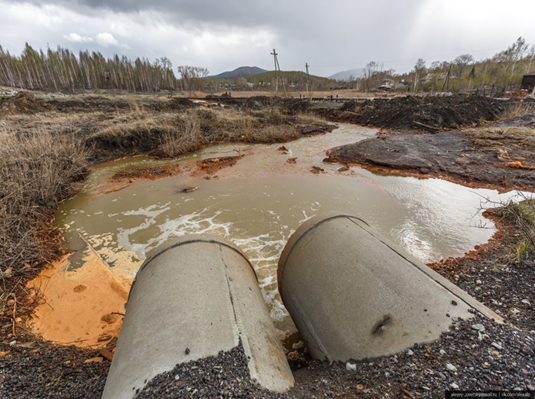 Земля – важнейший природный ресурс и фактор производства
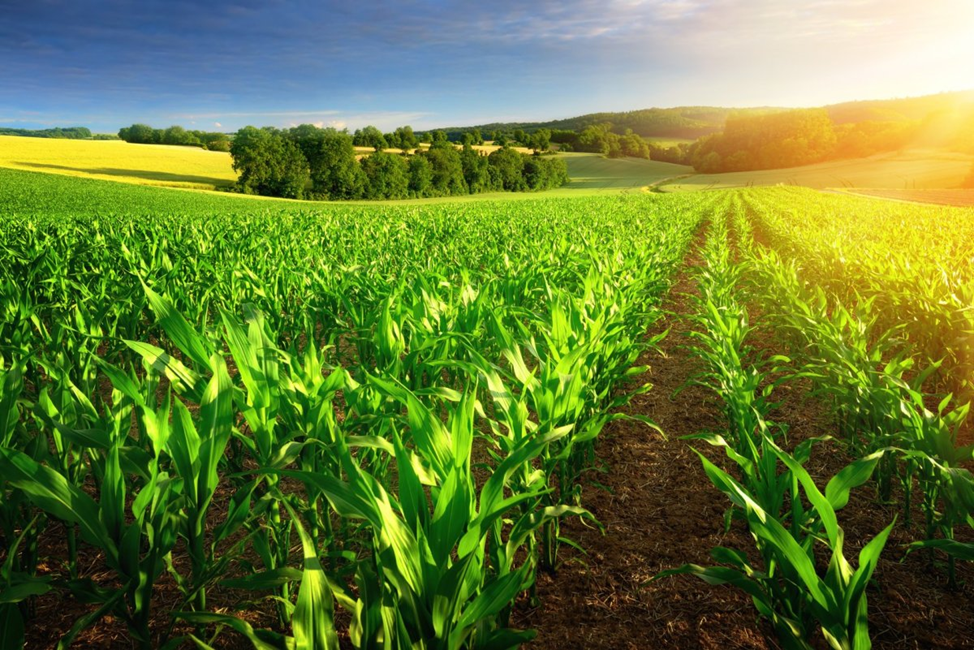 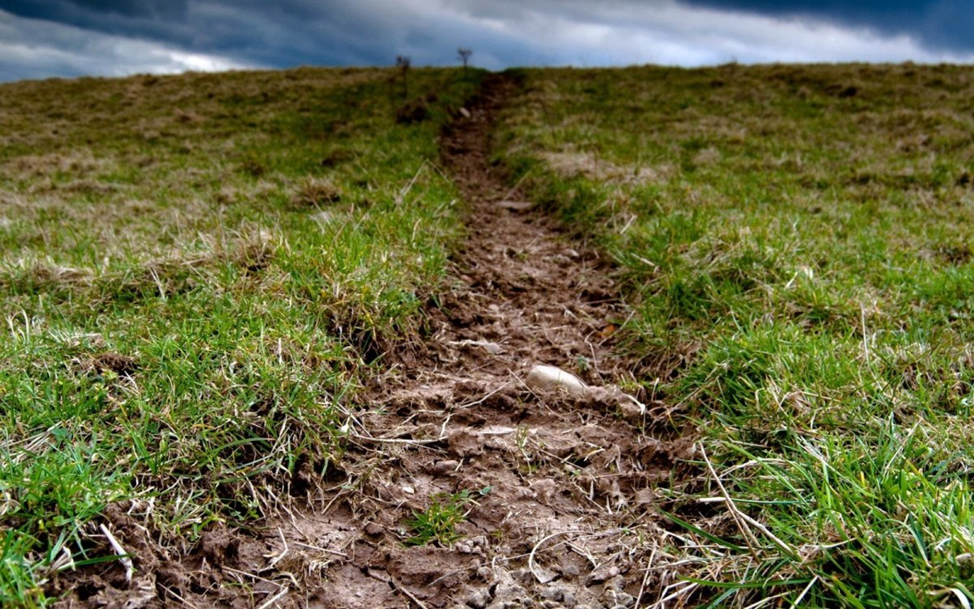 НЕ ИСПОЛЬЗУЮТСЯ СЕВООБОРОТЫ
НАРУШАЕТСЯ АГРОТЕХНИКА
ОБРАБОТКИ ПОЧВЫ
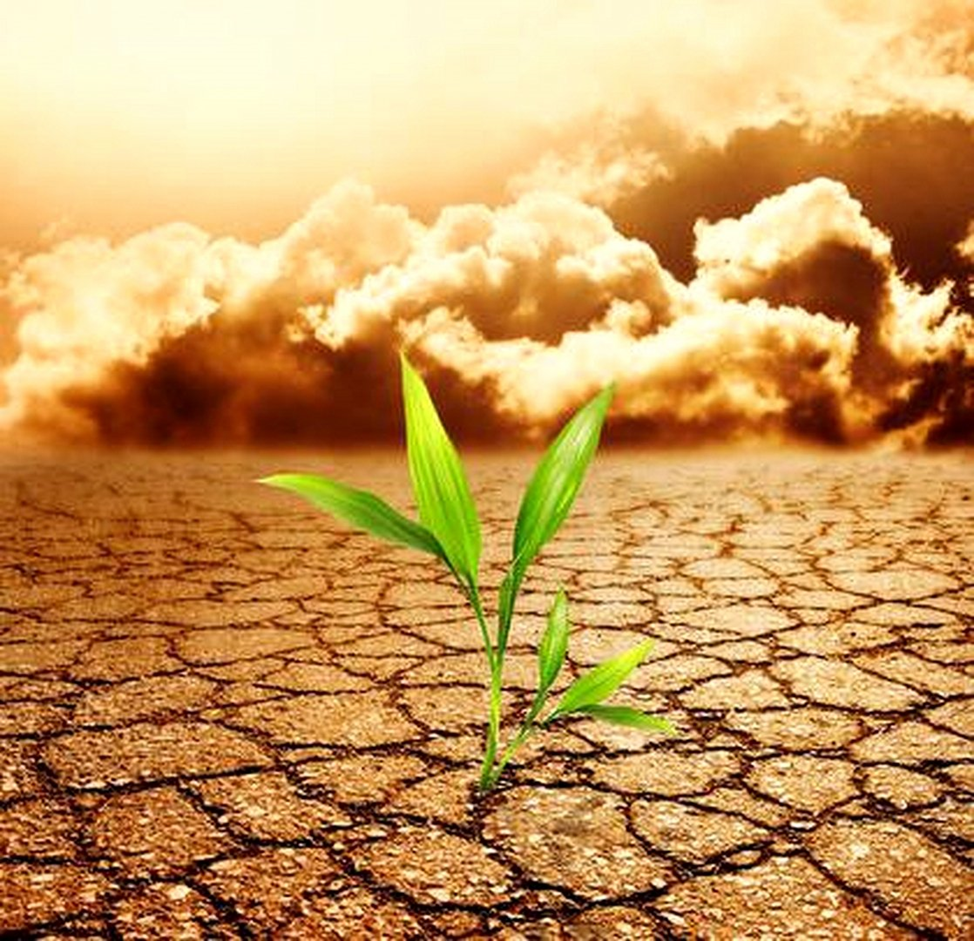 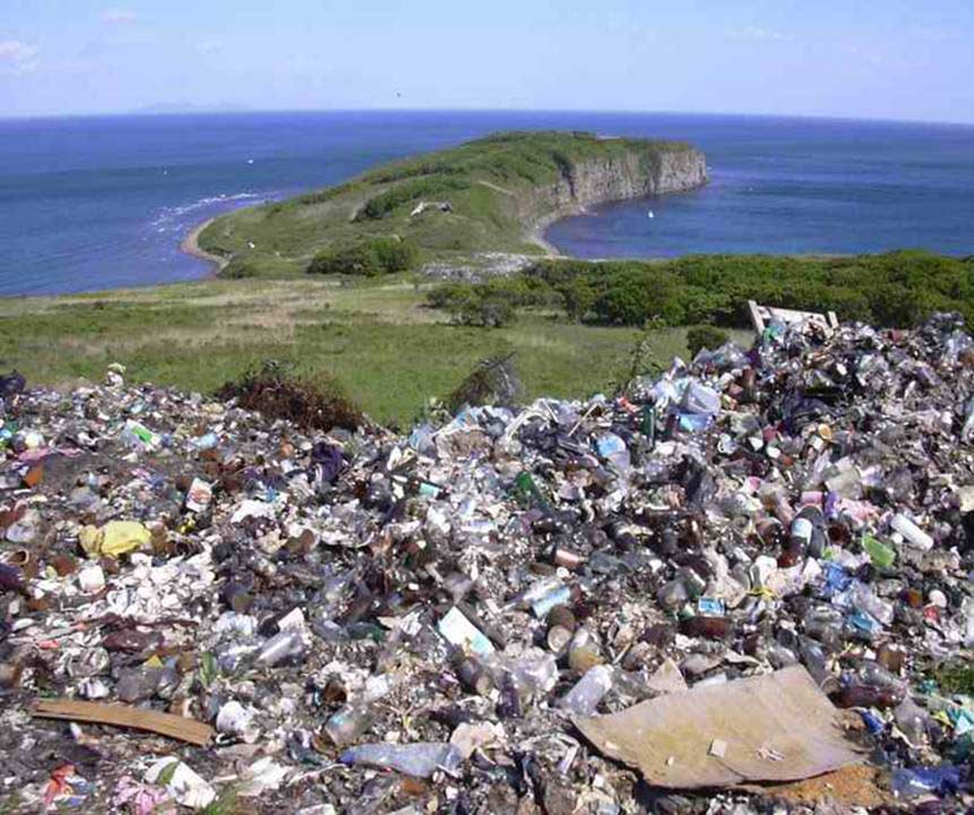 НЕРАЦИОНАЛЬНОЕ ИСПОЛЬЗОВАНИЕ
НЕСАНКЦИОНИРОВАННЫЕ СВАЛКИ
Для сохранения и рационального использования земель сельскохозяйственных угодий необходимо:
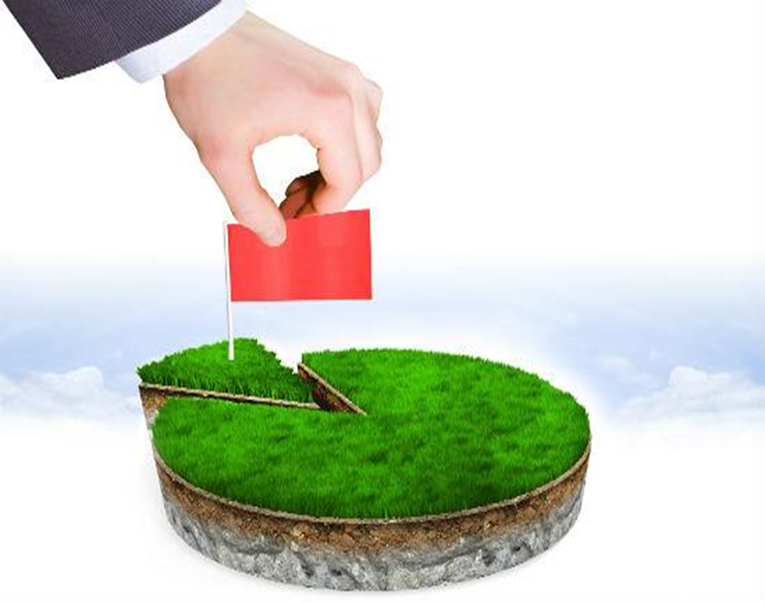 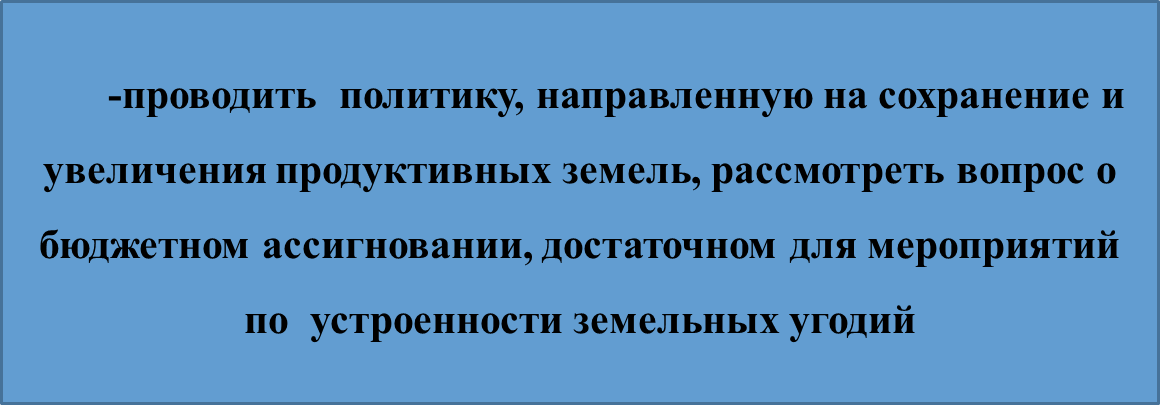 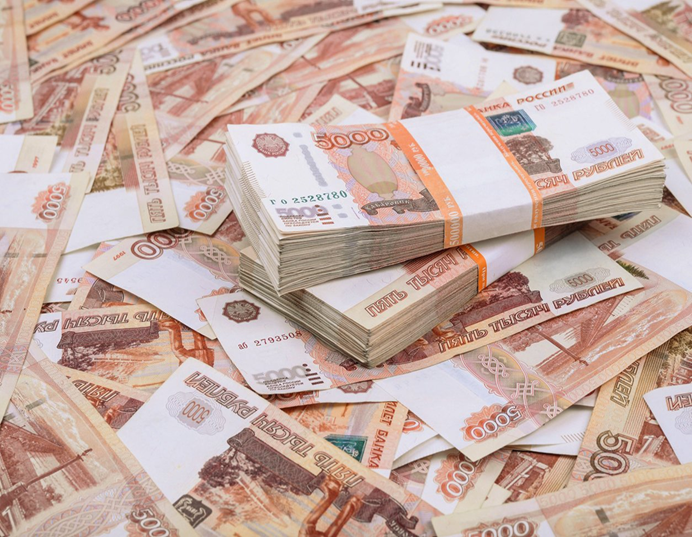 усилить государственный   контроль  над  соблюдением земельного законодательства и ужесточить ответственность организаций и частных лиц за захламление земель отходами нецелевое использование земель
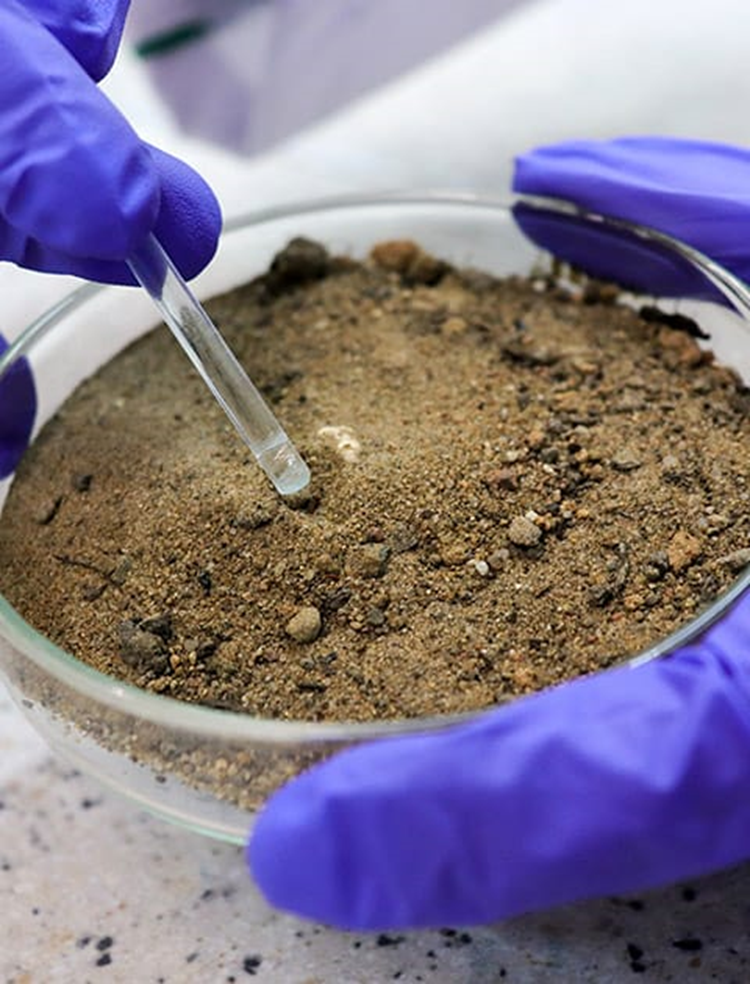 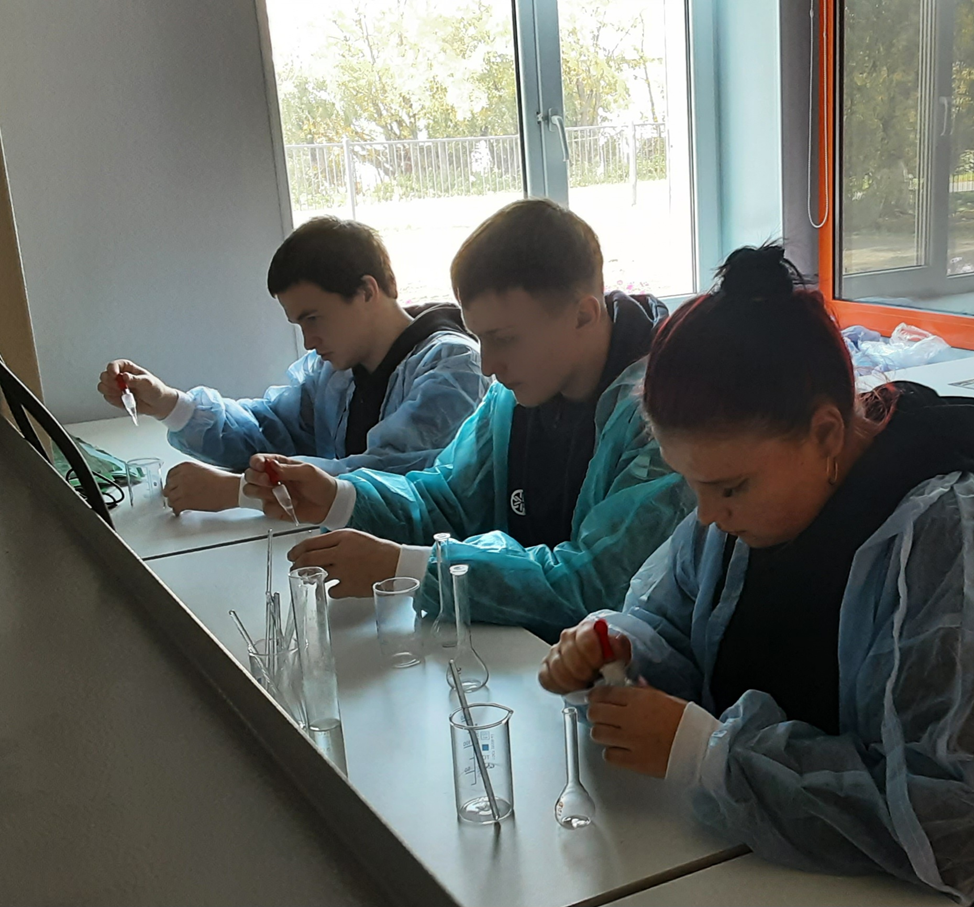 -проводить почвенные обследования земель, которые позволят вносить сбалансированные дозы удобрений в почву,
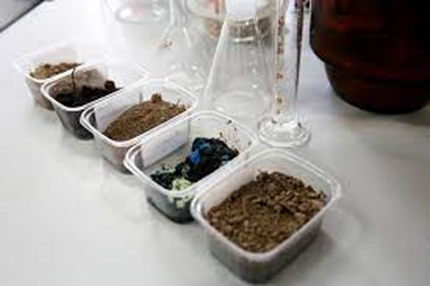 а это будет способствовать восстановлению и повышению её плодородия
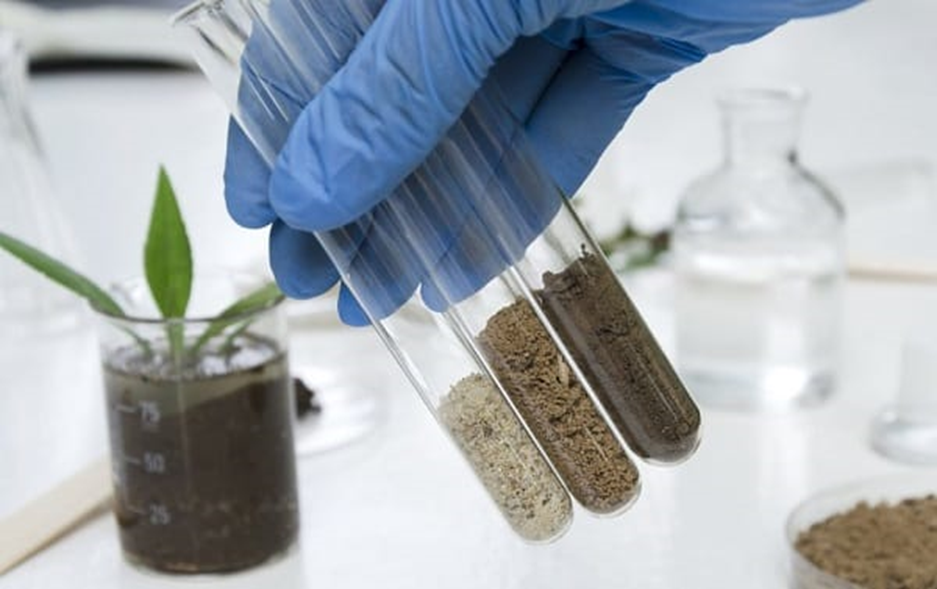 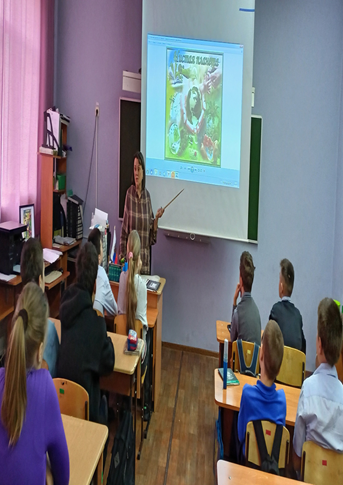 своевременно решать вопросы организации мест массового отдыха
-проводить мероприятия, которые повысят экологическую грамотность населения
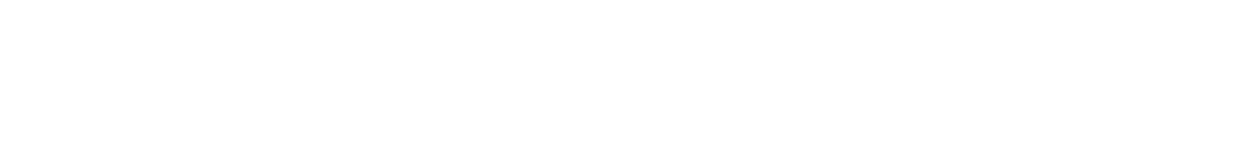 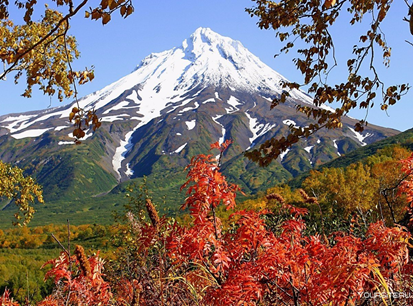 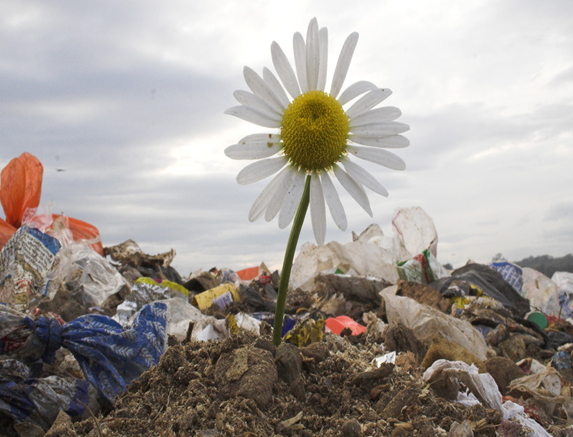 и заставят каждого человека задуматься о чистоте и красоте нашего уникального дома  –  планеты Земля и неповторимой Камчатки.
-своевременно решать вопросы 
санитарной очистки территорий